Η βασιλεία του Όθωνα  ο Ιωάννης Κωλέττης
Ποιος ήταν ο Όθωνας;
Ήταν ο 17χρονος πρίγκηπας της Βαυαρίας, γιος του βασιλιά της Βαυαρίας, Λουδοβίκου.
Οι μεγάλες δυνάμεις Αγγλία, Γαλλία, Ρωσία τον επέλεξαν το 1832 για το αξίωμα του βασιλιά της Ελλάδας.
Έφτασε στην Ελλάδα τον Ιανουάριο του 1833.
Επειδή δεν είχε ενηλικιωθεί ακόμα, τη διακυβέρνηση της χώρας ανέλαβαν για δύο χρόνια τρεις συμπατριώτες του που ονομάστηκαν Αντιβασιλείς.
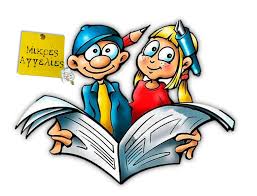 Ποια μέτρα πήραν οι Βαυαροί για την ανασυγκρότηση του κράτους;
ΕΚΠΑΙΔΕΥΤΙΚΟ ΣΥΣΤΗΜΑ
Ιδρύθηκαν πολλά σχολεία σε όλες τις βαθμίδες.
Ιδρύθηκε Διδασκαλείο
Ιδρύθηκε Πανεπιστήμιο στην Αθήνα
ΔΙΟΙΚΗΣΗ
Το κράτος χωρίστηκε σε νομούς, επαρχίες και δήμους
Η πρωτεύουσα μεταφέρθηκε από το Ναύπλιο στην Αθήνα
Άλλες αλλαγές
ΑΣΦΑΛΕΙΑ ΚΑΙ ΟΙΚΟΝΟΜΙΑ
ΣΤΡΑΤΟΣ ΚΑΙ ΕΚΚΛΗΣΙΑ
Οι σχέσεις με τους Τούρκους διαταράσσονταν από το ζήτημα των υπόδουλων Ελλήνων έξω από τα όρια του μικρού κράτους.
Ωστόσο, υπογράφτηκε συμφωνία εμπορική και ναυτιλιακή.
Στελεχώθηκε με Βαυαρούς αξιωματικούς
Η εκκλησία ανακηρύχθηκε αυτοκέφαλη δηλ. ανεξάρτητη από το Πατριαρχείο Κωνσταντινούπολης.
ΔΥΣΑΡΕΣΚΕΙΑ
Τα εθνικά κτήματα δεν δόθηκαν στους ακτήμονες.
Οι αγωνιστές του 1821 παραμερίστηκαν.
Υπήρχε ανασφάλεια λόγω των πολλών ληστειών.
ΑΠΟΤΕΛΕΣΜΑΤΑ
Οργανώθηκε επαναστατικό κίνημα για να αναγκαστεί ο Όθωνας να παραχωρήσει Σύνταγμα.
Το κίνημα της 3ης Σεπτεμβρίου του 1843 πραγματοποιήθηκε από τον συνταγματάρχη Δημήτριο Καλλέργη και τον αγωνιστή του 1821 Ιωάννη Μακρυγιάννη.
Μαζί με πλήθος λαού περικύκλωσαν τα ανάκτορα ζητώντας Σύνταγμα.
Τον επόμενο χρόνο ψηφίστηκε νόμος και το πολίτευμα ονομάστηκε από ΜΟΝΑΡΧΙΑ σε ΣΥΝΤΑΓΜΑΤΙΚΗ ΜΟΝΑΡΧΙΑ.
ΕΠΟΜΕΝΑ ΧΡΟΝΙΑ
ΜΕΓΑΛΗ ΙΔΕΑ
Οι αντιδράσεις δεν σταματούν
Την εποχή εκείνη με τη βοήθεια του Ιωάννη Κωλέττη διαδίδεται η Μεγάλη Ιδέα θερμός υποστηρικτής της ιδέας αυτής ήταν και ο ίδιος ο βασιλιάς.
Πολλά επαναστατικά κινήματα παντού στην Ελλάδα Πελοπόννησο και Στερεά.
Ο Όθωνας χάνει τη βασιλεία του και επιστρέφει στην πατρίδα του με τη σύζυγό του βασίλισσα Αμαλία.